ТЕОРІЇ ОСОБИСТОСТІКласифікація теорій особистості (ч.1)
теорії особистості у психоаналізі, функціоналізмі, біхевіоризмі, когнітивній і гуманістичній психології.
Жіночі теорії особистості. Факторні теорії особистості.
Теорії особистості Е. Еріксона, Дж. Келлі, Г. Стек Салівана, К. Левіна, Р. Мей.
Література
 1. Загальна психологія / За ред. акад. Максименка С. Д. – Вінниця: Нова Книга, 2004.
2. Загальна психологія / За ред. М’ясоїда П.А. – К.: Вища школа, 2001.
3. Загальна психологія / Скрипченко О., Долинська Л., Огороднійчук З. та ін. – К.: АПН, 2002-464 с.
4. Максименко С. Д, Соловієнко В. О. Загальна психологія. – К., 2000.
5. Психологія. За ред. Трофімова Ю. Л.- К.: Либідь, 2000.
6. Сергєєнкова О. П., Столярчук О. А., Коханова О. П., Пасєка О. В. Загальна психологія. Навч. посіб. – К.: Центр учбової літератури, 2012. – 296 с.
7. Діденко О. В., Матеюк О. А., Купчишина В. Ч. Дидактичні матеріали з психології: Навчально-методичний посібник. – Хмельницький: НАДПСУ, 2005. –100 с.
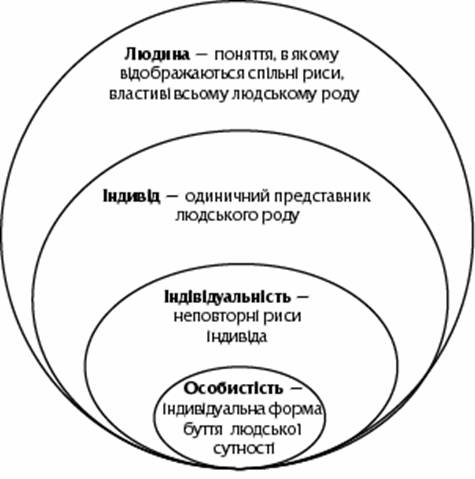 Поняття теорії особистості
Теорія особистості - це сукупність гіпотез, або 
припущень про природу і механізми розвитку особистості. 
 
Основні питання, на які відповідає теорія особистості:

Який характер головних джерел розвитку особистості - вроджений або набутий?
Який віковий період найбільш важливий для формування особистості?
Які процеси є домінуючими в структурі особистості - свідомі (раціональні) або несвідомі (ірраціональні)?
Чи володіє особистість свободою волі, і в якій мірі людина здійснює контроль над своєю поведінкою?
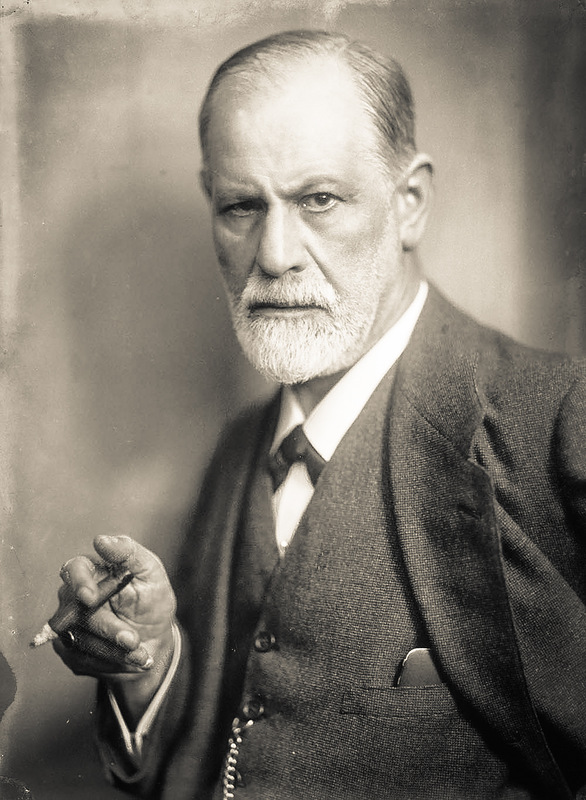 Зиґмунд Фройд (1856–1939)
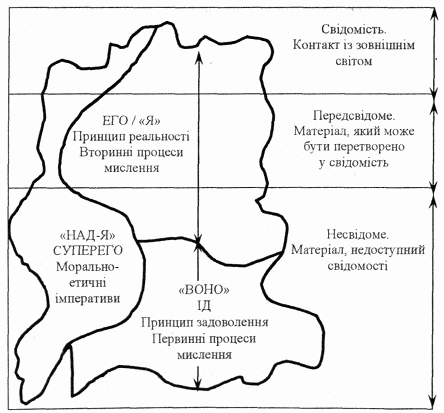 Взаємозв'язок між особистісними структурами
і рівнями свідомості (З. Фройд)
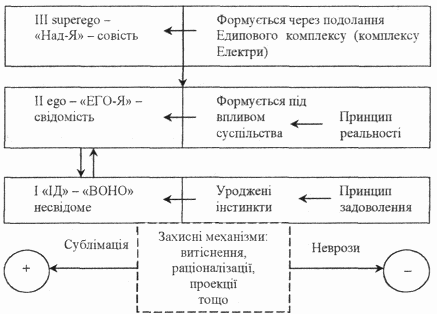 Схематичне зображення структури особистості за З. Фройдом
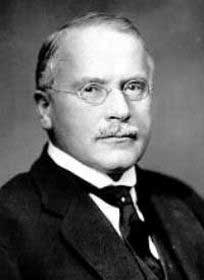 Карл Густав Юнг (1875 - 1961)
Структура особистості за К. Г. Юнгом
Психіка людини має три рівні: 
 колективне несвідоме
свідомість
 особисте несвідоме
	Колективне несвідоме утворюється зі слідів пам'яті, що залишається від усього минулого людства і впливає на особистість людини, визначає її поведінку з моменту народження. Основна структура особистості, в якій зосереджений весь культурно-історичний досвід людства, уявлений в психіці людини у вигляді успадкованих архетипів.
	Колективне несвідоме виявляється у вигляді архетипів – домінант, первинних образів, що виявляються в образах творчості, у  снах (наприклад, образ матері-землі, демона, мудрого старця тощо).
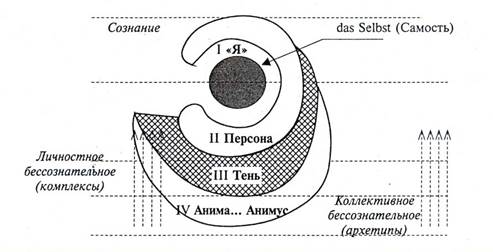 Структура особистості за К. Г. Юнгом
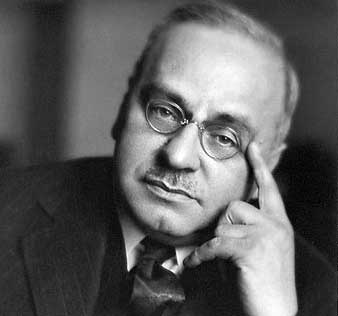 Альфред Адлер (1870–1937)
На думку А. Адлера, структура особистості єдина і тому не може бути розчленованою на три інстанції («Воно», «Я» та «Над-Я»). Детермінантою розвитку особистості є потяг до вищості, прагнення влади, самоствердження. Однак цей потяг не завжди може бути реалізований, наприклад, внаслідок дефектів у розвитку або несприятливих соціальних умов виникає почуття неповноцінності.
Теорія особистості А. Адлера є добре структурованою системою, що базується на декількох базових поняттях: фіктивний фіналізм, прагнення до переваги, почуття неповноцінності і компенсації, суспільний інтерес, стиль життя, креативне «Я».
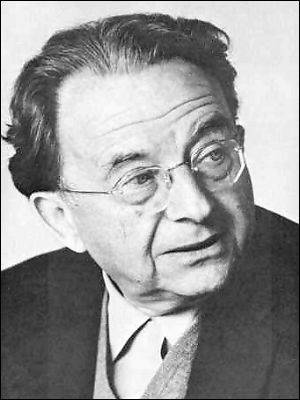 Ерік Фромм (1900-1980)
Найбільш «соціалізованим» ученням неофройдизму визнається теорія відчуження Еріка Фромма (1900-1980).

Е. Фромм підкреслював двоїсту природу людини:
людина тягнеться до незалежності; 
людина хоче позбавитися цієї незалежності, яка призводить до відчуження.
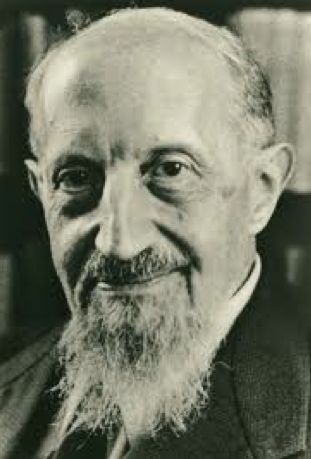 Роберто Ассаджіолі (1888 – 1974)
Структура особистості за Ассаджіолі
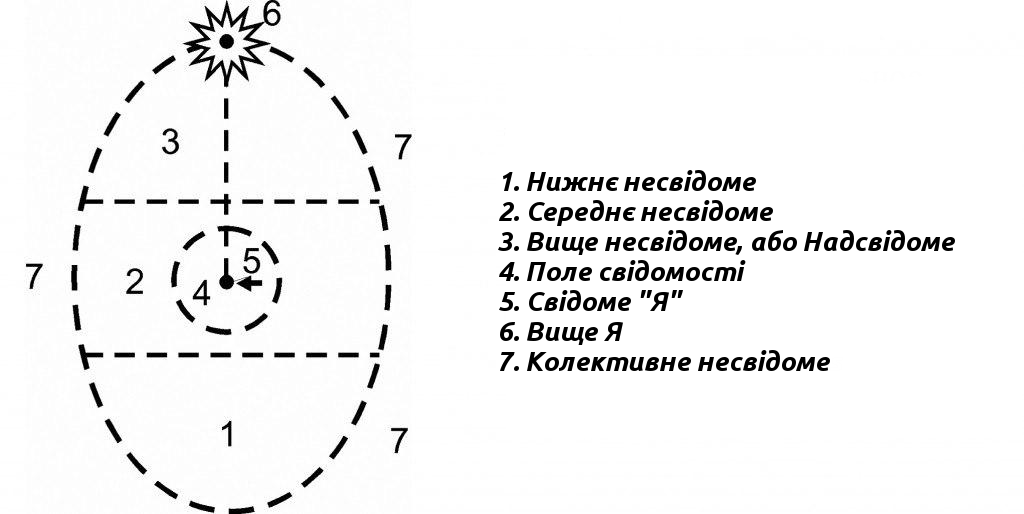 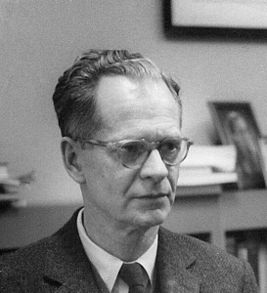 Берес Фрідерік Скіннер (1904–1990)
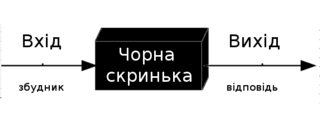 Та чи інша поведінкова реакція виникає на певний стимул, ситуацію, тобто «стимул → реакція» (S → R). Закон ефекту Торндайка уточнює: зв’язок між S → R посилюється, якщо є підкріплення. Воно може бути як позитивним (похвала, отримання бажаного результату, матеріальна винагорода тощо), так і негативним (біль, покарання, невдача, критичне зауваження тощо).
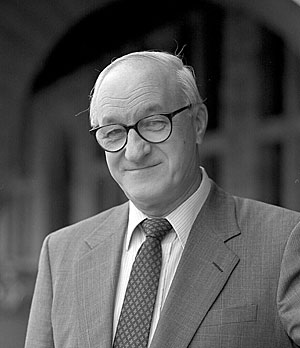 Альберт Бандура (1925 - …)
На відміну від біхевіористів він вважає, що особистість формують такі чинники: поведінка людини, її індивідуальні характеристики (особливо - мислення) та вплив навколишнього середовища. Слід зазначити, що у теорії Бандури велика увага надається здатності людини мислити та пізнавати і набагато менша факторам навколишнього середовища.
Людська поведінка, згідно соціально-когнітивної теорії, здебільшого засвоюється шляхом опанування певних патернів (зразків). На підставі досліджень учений прийшов до висновку, що людям не завжди потрібний для научіння власний досвід, вони можуть учитися і на чужому.
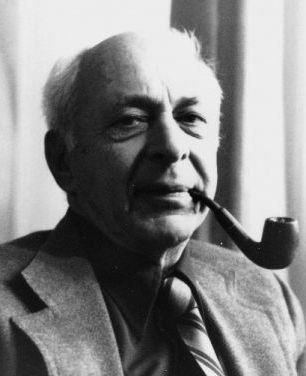 Джуліан Роттер (1916-1995)
Головним внеском Роттера в сучасну психологію стали формули, на підставі яких можливо прогнозувати людську поведінку. Роттер стверджував, що ключем до прогнозування поведінки є наші знання, минула історія та очікування, і наполягав на тому, що людську поведінку найкраще можна передбачити, розглядаючи взаємини людини зі значущим для неї оточенням.
Основна формула, яку розробив Роттер, дозволяє прогнозувати цілеспрямовану поведінку в конкретній ситуації, використовуючи поняття "потенціал поведінки", "очікування", "підкріплення", "цінність підкріплення":

потенціал поведінки = очікування + цінність підкріплення.
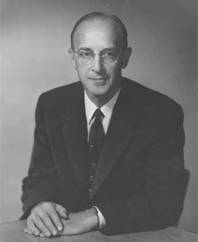 Карл Ренсом Роджерс (1902–1987)
Роджерс вважав, що основна тенденція людської істоти – актуалізувати свої потенційні можливості. Це передбачає, що в людях є якась рушійна сила, спрямована на реалізацію того, що закладено в природі конкретної людини. Всі потенційні можливості людини служать підтримці і поліпшенню життя. 
Людина за своєю природою добра, і Роджерс заперечував деструктивність і егоїзм як щось притаманне людині. 
Роджерс вважав людину активною істотою, орієнтованим на віддалені цілі і здатним вести себе до них. Якщо у індивіда є умови розкрити свій природжений потенціал, він буде розвиватися оптимально і ефективно, жити в гармонії з собою і оточуючими.
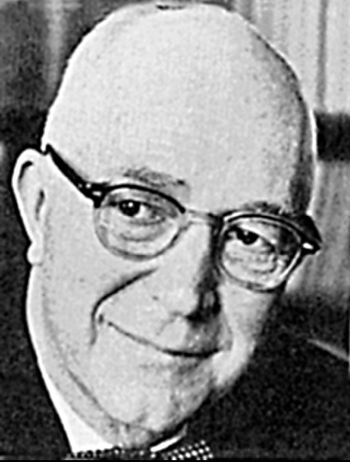 Гордон Віллард Олпорт (1887–1967)
Вважав особистість відкритою системою, розвиток якої здійснюється у взаємозв'язку з іншими людьми. Людина перш за все соціальна, а не біологічна істота і тому не може розвиватися без контактів з довколишніми людьми, з суспільством. Звідси його різке неприйняття положення психоаналізу про антагоністичні, ворожі стосунки між особистістю і суспільством. Олпорт вважав, що взаємини особистості з суспільством є не прагненням до адаптації, а взаємодією.
Особистість - це динамічна організація особливих мотиваційних систем, звичок, установок і особистісних рис індивіда, які визначають унікальність його взаємодії з середовищем, передусім соціальним. Однак, у цих стосунках немає рівноваги між довкіллям і людиною. Людина повинна весь час встановлювати нові стосунки і розвивати наявні. Отже, постійний розвиток особистості є основною формою її існування.
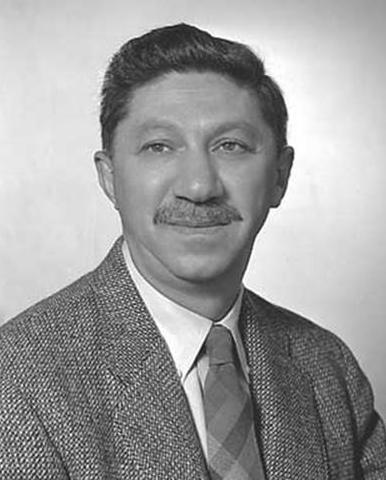 Абрагам Гарольд Маслоу (1908–1970)
Ядро особистості утворюють гуманістичні потреби в добрі, моральності, доброзичливості, з якими народжується людина і які вона може реалізувати за певних умов. 
Однак, ці потреби в самоактуалізації задовольняються лише під час задоволення інших потреб і передусім фізіологічних. Більшості ж  людей не вдається досягти задоволення навіть нижчих потреб.
Ієрархія потреб, згідно з Маслоу, охоплює:
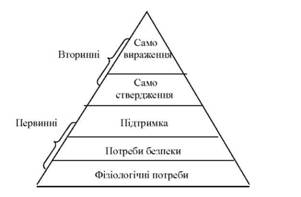 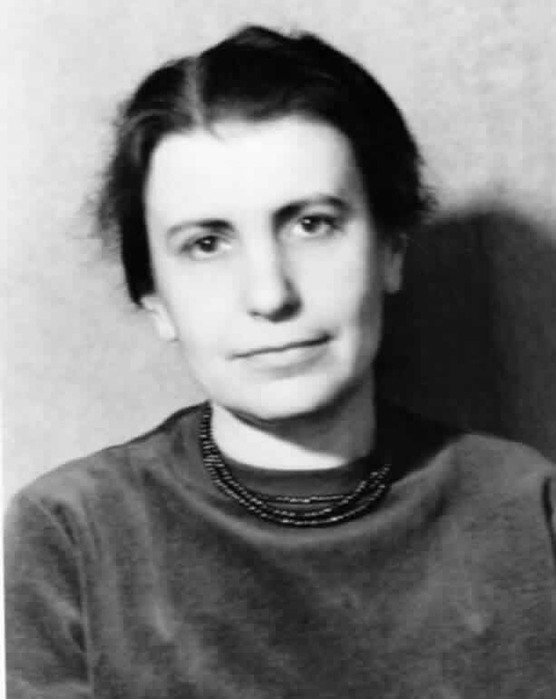 Анна Фройд (1895 – 1979 рр.)
Анна Фройд описує такі захисні механізми (defense mechanisms):
витіснення (repression)
заперечення (denial)
раціоналізація (rationalization)
реактивне утворення (reactive formation)
проекція (projection)
ізоляція (isolation)
регресія (regression)
сублімація (sublimation)
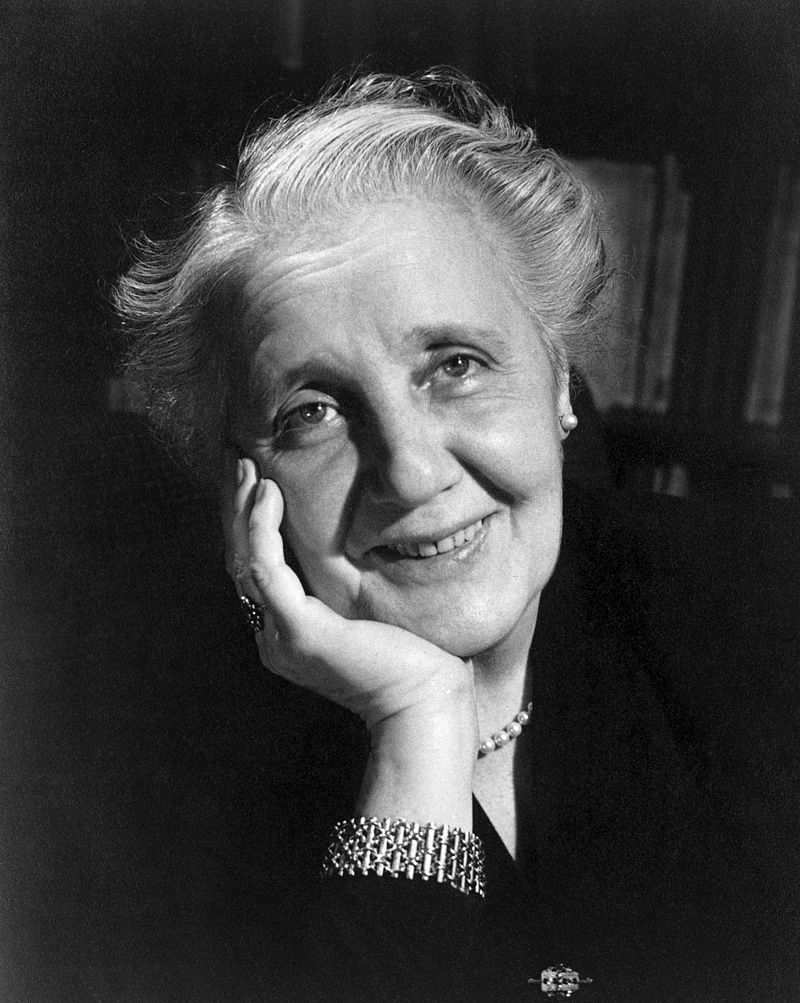 Мелані Кляйн (1882-1960)
Агресія і любов постають як фундаментальні організуючі сили психіки. Агресія розщеплює психіку, тоді як любов її цементує. 
Клейн вважала, що першим організатором психіки є процес поділу. Цьому деструктивному процесові, який розщеплює, протистоїть інший, організуючий процес, що робить інтеграцію і сприяє цілісності та любові. Таким чином мама, котра у свідомості дитини була розщеплена, зіллється в єдиний образ, який поєднує в собі гарне і погане.
Клейн вважала, що ці два процеси є основними всередині психіки. Перший вона назвала параноїдально-шизоїдним станом, оскільки дитина розщеплює груди на гарні (шизоїдне) і погані зі страху (параноїдальне). Другий вона назвала депресивним станом, оскільки після розщеплення і «руйнування» матері (у фантазіях) дитина в стані депресивної мрійності уявляє собі цілісну матір, яка поєднує в собі гарні та погані якості.
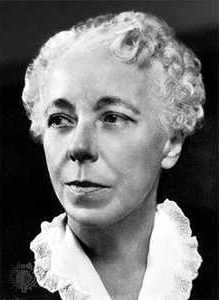 Карен Хорні (1885–1952)
К. Хорні стверджувала, що в структурі особистості домінують не інстинкти агресії або лібідо, а несвідоме почуття тривоги, занепокоєння, яке вона називала почуттям корінної тривоги і вважала, що воно пов'язане з самотністю і безпорадністю, що "з'являється у дитини в потенційно ворожому їй світі". Таким чином, в її теорії зберігається не лише ідея 3. Фрейда про значення несвідомого, але і його думка про антагонізм між зовнішнім світом і людиною. 
К. Хорні вважала, що причинами розвитку цієї тривоги можуть бути помилки сімейного виховання, а саме: непослідовна поведінка батьків, глузування, невиконання обіцянок, надмірна опіка або ж емоційна відчуженість батьків. З часом корінна тривога виявляється в усіх взаєминах людини та у її світосприйнятті. Отже, причини невротичної поведінки варто шукати у порушеннях взаємин батьків і дітей.
Згідно з К. Хорні, людиною керують дві головні тенденції: «потяг до БЕЗПЕКИ» (базова тривога) і «потяг до ЗАДОВОЛЕННЯ своїх бажань». Ці потяги часто суперечать один одному, і тоді може виникнути невротичний конфлікт, який людина намагатиметься подолати, виробляючи «стратегії» поведінки. 
К. Хорні виявила три стратегії соціальної поведінки: 
• потяг до людей; 
• намагання віддалитися від людей, або потяг до незалежності;
• намагання діяти проти людей (агресія).
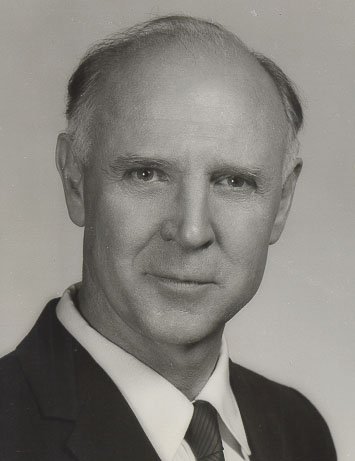 Реймонд Бернард Кеттел (1905–1998)
Кеттелл перейшов до виміру динаміки особистості, знайшовши при цьому риси, які він назвав мотиваційними. На думку Кеттелла, знаючи структуру і динаміку особистості, можна успішно передбачати поведінку конкретної людини.
Теорія особистості Кеттелла більшою мірою ґрунтується на психометричних процедурах, а не на клінічних дослідженнях. 
Кеттелл, який ставив перед собою завдання намалювати повну карту особистості, досяг успіху у створенні вичерпної кваліфікації особистісних структур, а також розробив метод, що дозволяє передбачати поведінку.
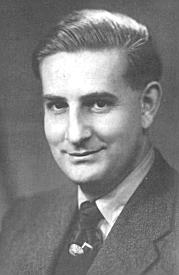 Ганс Юрген Айзенк (1916–1997)
Сформулював концепцію ієрархічної чотирирівневої моделі людської особистості. 

Нижній рівень – специфічні дії або думки, індивідуальний спосіб поведінки або думки, які можуть бути, а можуть і не бути характеристиками особистості.
 
Другий рівень – звичні дії або думки, які за певних умов повторюються. 

Третій рівень – риси особистості, а четвертий, вищий рівень організації поведінки, – це рівень типів, або суперфакторів.
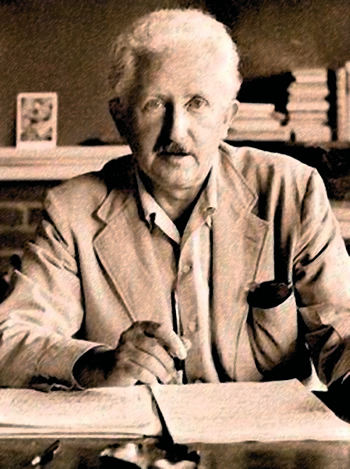 Ерік Гомбургер Еріксон (1902–1994)
Розробив епігенетичну теорію розвитку особистості. Він проголосив, що розвиток особистості визначається соціальним світом, а не хімічними чи біологічними факторами, а між особистістю і суспільством немає антагонізму. Висунув положення про «ідентичність особистості» як центральну властивість людини, що сигналізує їй про нерозривний зв’язок із навколишнім соціальним світом. Ідентичність особистості виявляється у зосередженості людини на собі, в ототожненні її із соціальною групою та оточенням, у визначенні цінності людини та її соціальної ролі.
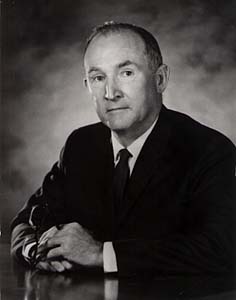 Джордж Александер Келлі (1905–1965)
Вважав, що кожна людина - дослідник, який контролює, розуміє і передбачає свою поведінку, який робить висновок, базуючись на минулому досвіді і передбачає майбутнє. Терміни, які люди використовують для розуміння один одного, для опису себе і своєї позиції, одержали назву особистісних конструктів.
Особистість — це система організованих особистісних конструктів, у яких переробляється (сприймається й інтерпретується) особистий досвід людини. Структура особистості у межах цього підходу розглядається як індивідуально своєрідна ієрархія конструктів.
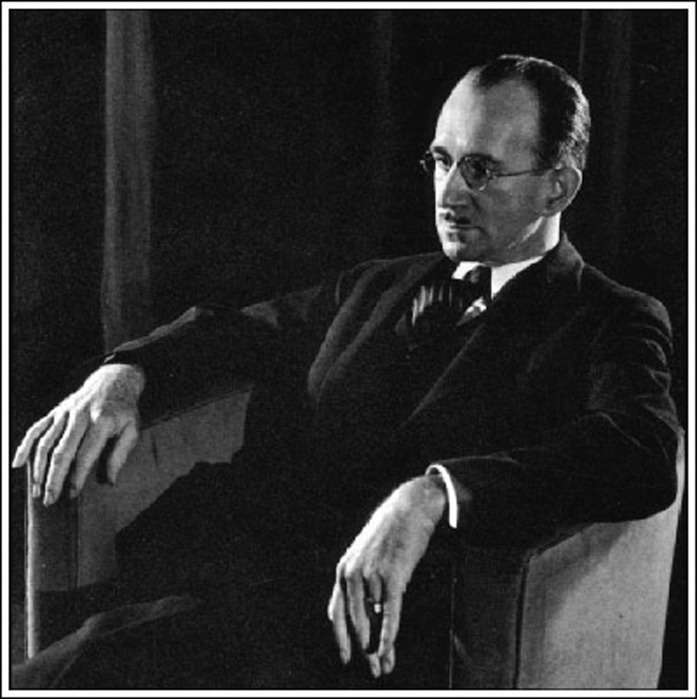 Гаррі Стек Салліван (1892–1949)
Об'єктом психологічного дослідження повинен стати не окремий суб'єкт, а особистість як продукт спільної діяльності суб'єктів. 
	
Особистість є відносно стійкою моделлю міжособистісних ситуацій, які повторюються і характеризують життя людини. 

Основними потребами розвитку особистості є:
потреби в ніжності, 
пестощах,
спробах уникнути тривоги.
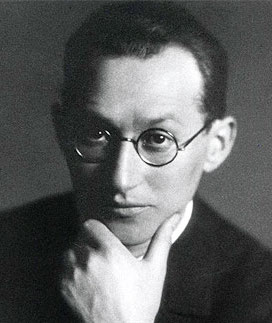 Курт Цадек Левін (1890–1947)
Засновник психологічної теорії поля, яка становить собою метод аналізу життєвого простору як окремої людини, так і групи людей. 
Для опису психологічної реальності, побудови структури особистості і моделювання її поведінки у теорії поля використовуються засоби топології як розділу математики, що вивчає властивості і взаємне розташування геометричних фігур.
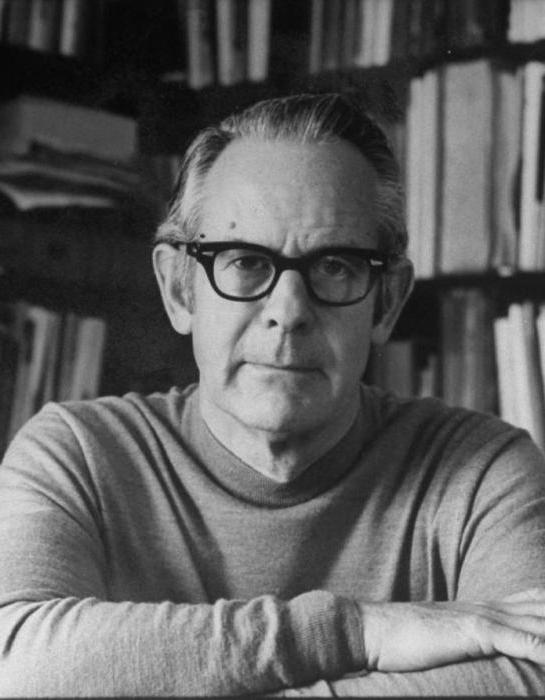 Ролло Різ Мей (1909–1994)
Розробив нову концепцію людини. Його підхід спирався більшою мірою на клінічні експерименти, ніж на кабінетну теорію. 
Людина, з погляду Мея, живе сьогоденням, для неї актуально насамперед те, що відбувається тут і тепер. У цій єдиній справжній реальності людина формує себе сама і відповідальна за те, ким вона врешті-решт стає. 
У своїй концепції людини Мей особливо підкреслював унікальність особистості, вільний вибір і телеологію поведінки, тобто її усвідомлений цільовий аспект.